Geschichte in fünfInterregnum in England: Republik & Protektorat(1649 – 1660)
Überblick
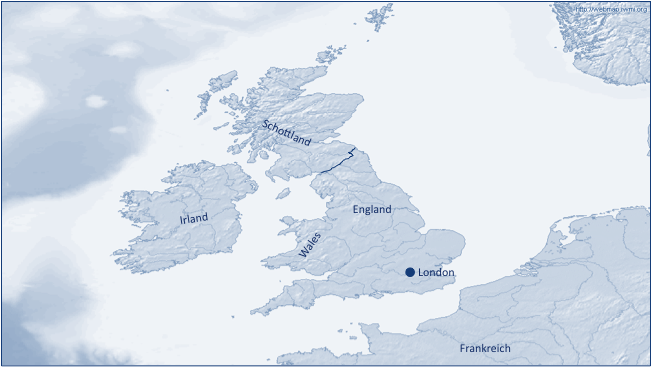 Die Beteiligten
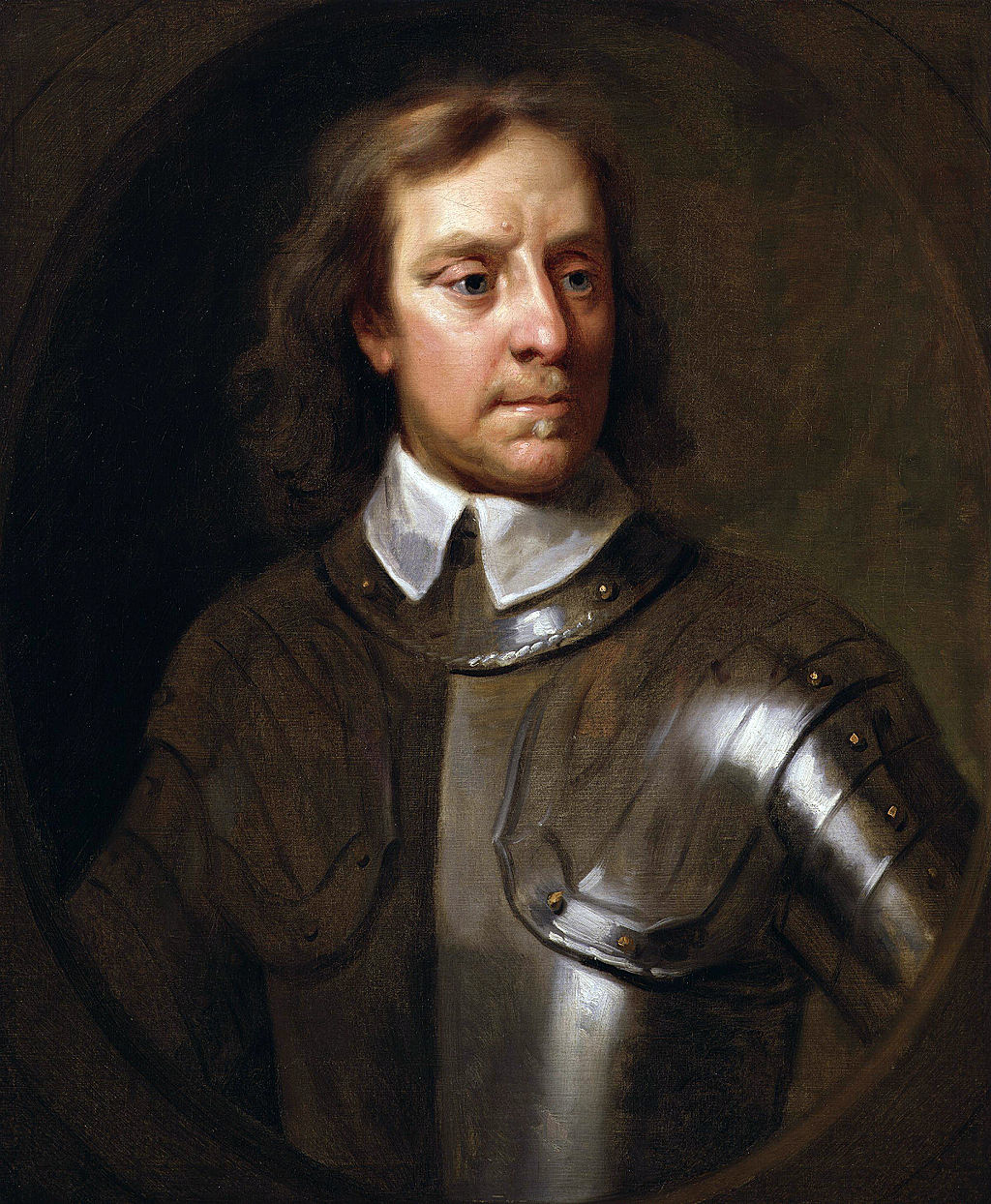 Oliver Cromwell
(1599 – 1658)
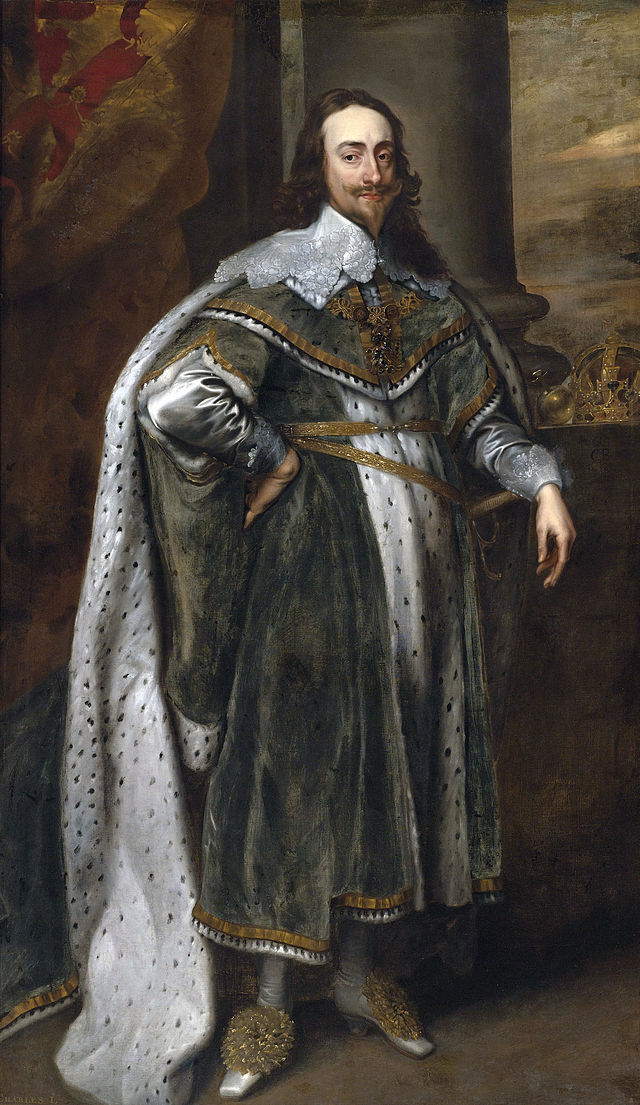 Charles I
(1600 – 1649)
Datum
30 Jan. 1649 – 29. Mai 1660
Ort
England, Schottland & Irland
Beginn
König Charles I wird hingerichtet
Ende
Charles II kommt nach London & wird neuer König
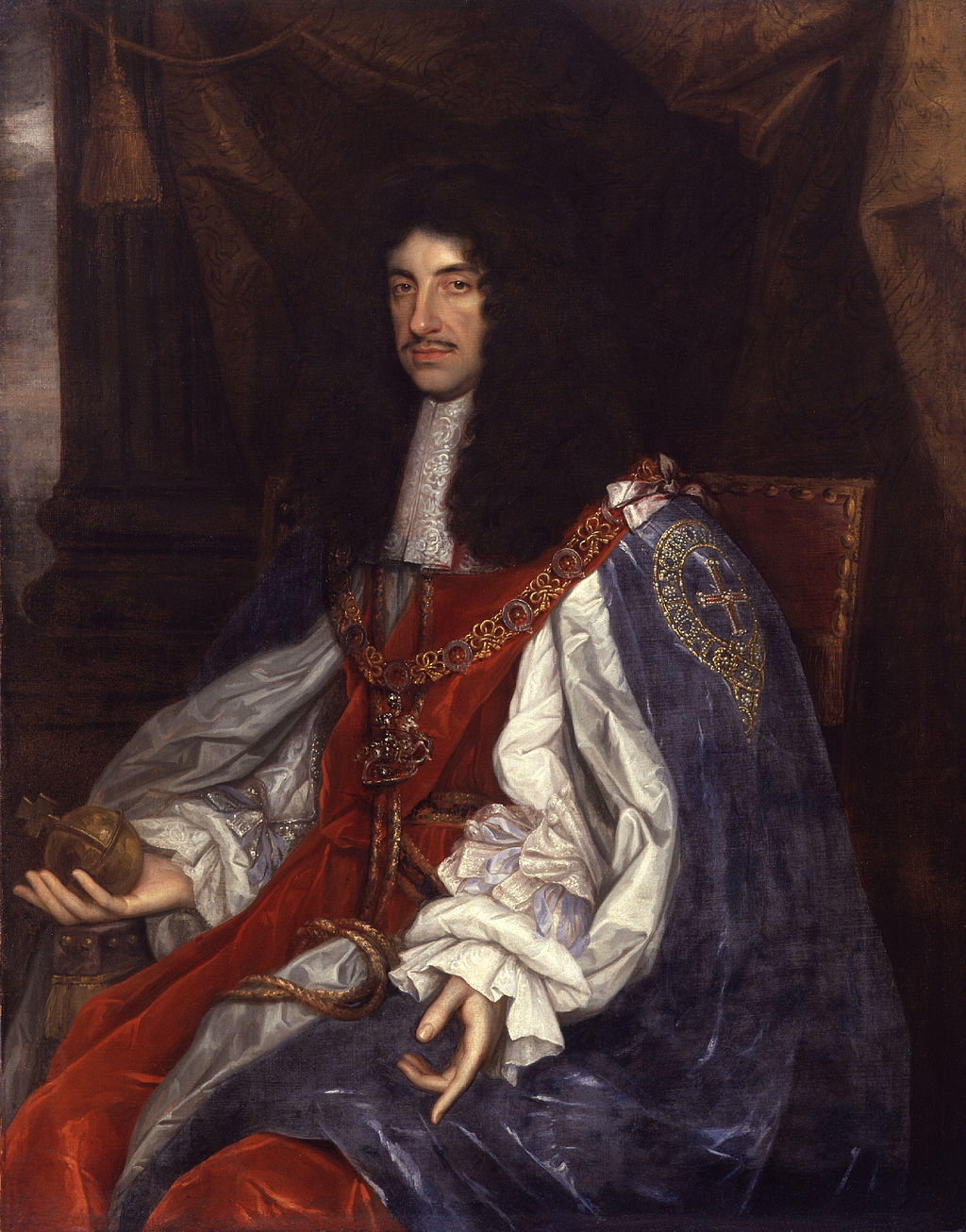 Charles II
(1630 – 1685)
2
Hintergrund
1625 – 1649: Charles I versteht sich als König von Gottes Gnaden & absolutistischer Herrscher
Religiöse Spaltung der Gesellschaft
Anglikaner
Presbyterianer
Katholiken
Puritaner
Politische Spaltung der Gesellschaft
Absolute Royalisten
Moderate (konstitutionelle Monarchie)
Extreme Parlamentarier / Republikaner
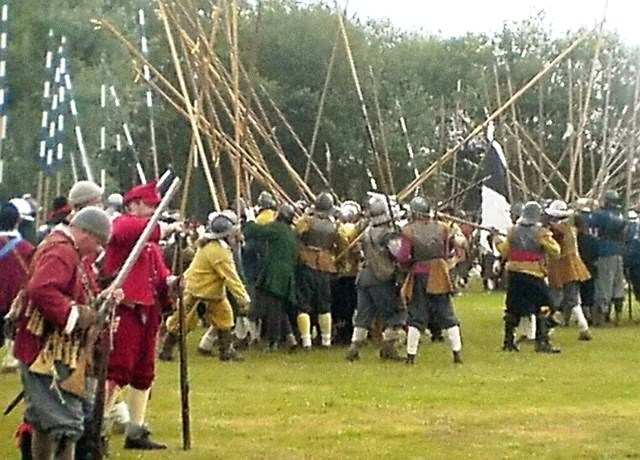 Der (1. & 2.) Englische Bürgerkrieg (1642-1649) wird vom Parlament gewonnen & die Puritaner um Cromwell (Stellv. Oberkommandeur der New Model Army) werden zur stärksten Kraft
3
30. Jan. 1649: König Charles I wird wegen Hochverrats hingerichtet
Dez. 1648: Staatsstreich der New Model Army („Pride‘s Purge“), in dem alle royalistischen & moderaten  Abgeordneten aus dem Parlament entfernt werden
Aug. 1642 – Jan. 1649: Die New Model Army des Parlaments kann sich im 1. & 2. Bürgerkrieg gegen die Royalisten durchsetzen
Feb. – Mai 1649: Das Rumpfparlament schafft die Monarchie ab & macht England zu einer Republik
19. Mai 1649: Rumpfparlament erlässt den Act Declaring England to Be a Commonwealth
Verlauf
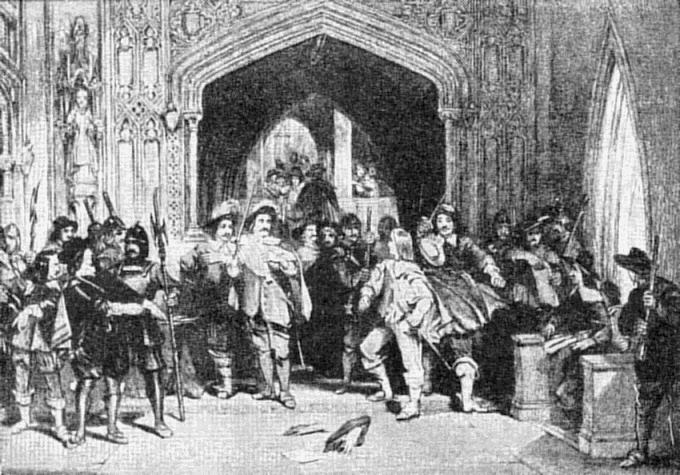 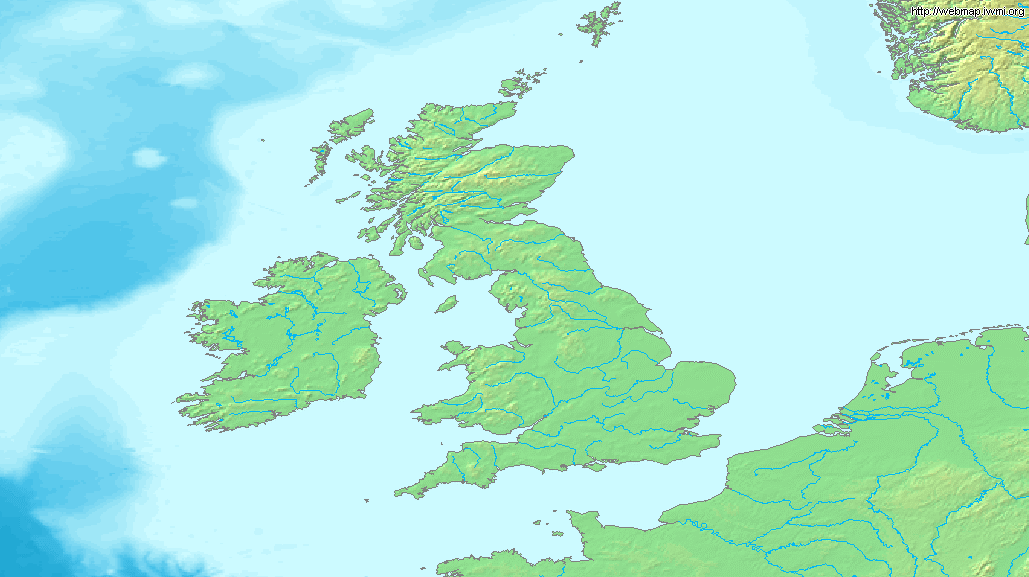 Schottland
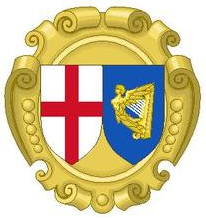 England
London
Irland
Wales
Frankreich
1646
1648
1650
1654
1658
1660
1642
1644
1652
1656
4
04. Juli – 12. Dez. 1653: Das von Cromwell bestimmte Parliament of Saints arbeitet erfolglos an einer Verfassung & löst sich schlussendlich selbst auf
1649 – 1651: Cromwell & die New Model Army schlagen royalistische Aufstände in Irland & Schottland nieder
20. Apr. 1653: Cromwell löst das Rumpfparlament auf & wird Militärdiktator
Cromwells Hauptziele:
 „healing & settling“
 Religiöse Reform im Sinne puritanischer Enthaltsamkeit
16. Dez. 1653: Mit dem Instrument of Government erhält England eine Verfassung & Cromwell wird zum Lord Protector auf Lebenszeit
Verlauf
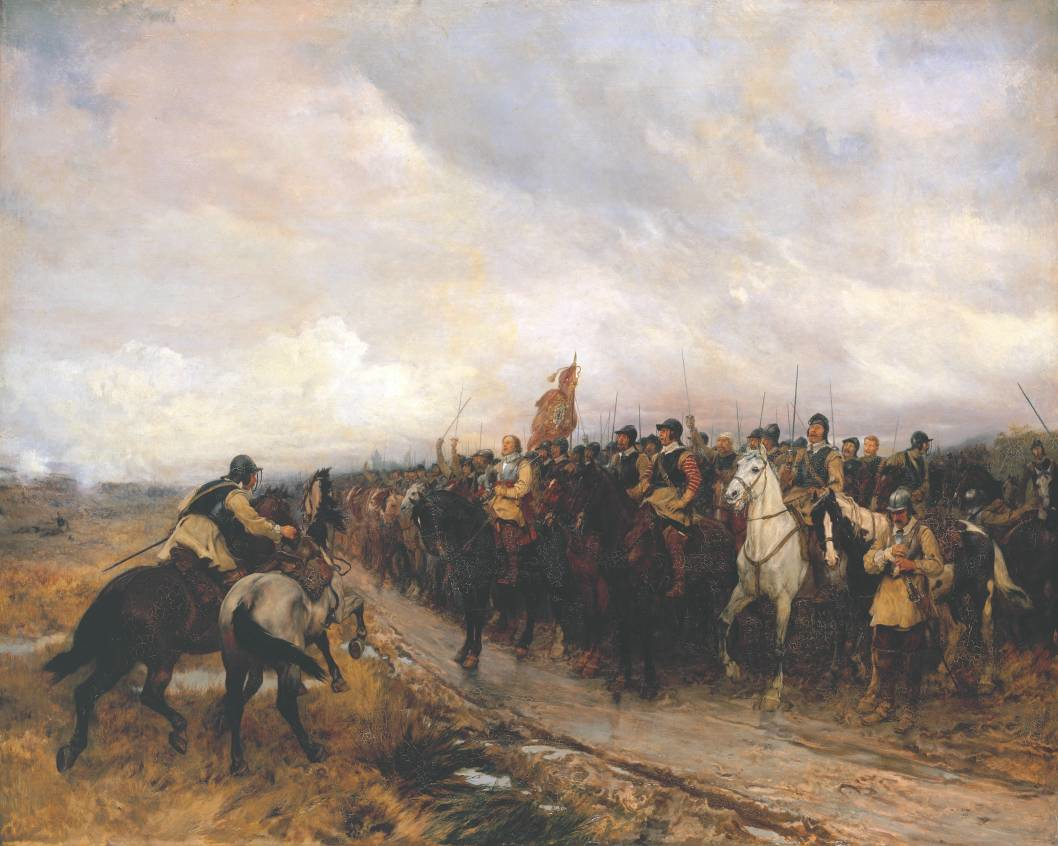 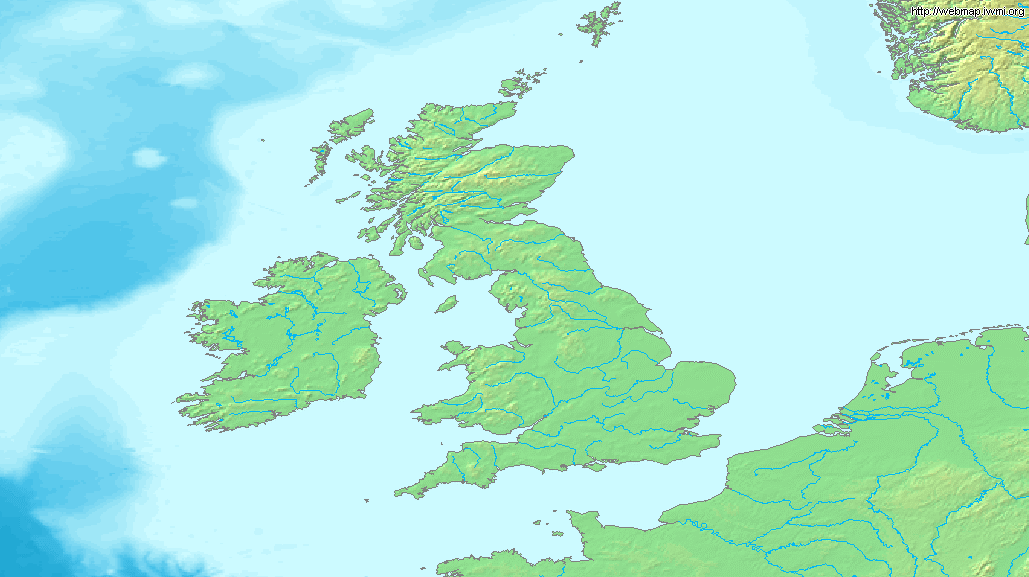 Schottland
England
London
Irland
Wales
Frankreich
1646
1648
1650
1654
1658
1660
1642
1644
1652
1656
5
Sep. 1656 – Feb. 1658: Cromwell beruft auf Druck der Major-Generals das 2. Parlament des Protektorats ein, das Steuergesetze zugunsten des Militärs ablehnt & damit das Ende der Major-Generals hervorruft
Aug. 1655 – Jan. 1557: Nach einem royalistischen Aufstand teilt Cromwell das Land in Distrikte ein & etabliert eine Militärregierung (Rule of the Major-Generals)
Sep. 1654 – Jan. 1655: Das 1. Parlament des Protektorats tagt ohne Ergebnisse & wird von Cromwell aufgelöst
03. Sep. 1658: Cromwell stirbt & sein Sohn Richard wird Nachfolger
25. Mai 1657: Die modifizierte Humble Petition tritt in Kraft & erweitert die Rechte des Lord Protectors, der nun auch seinen Nachfolger bestimmen darf
23. Feb. 1657: Das 2. Parlament des Protektorats legt Cromwell die Humble Petition and Advice als 2. Verfassung vor & bietet Cromwell die Königswürde an, welche dieser am 08. Mai ablehnt
Verlauf
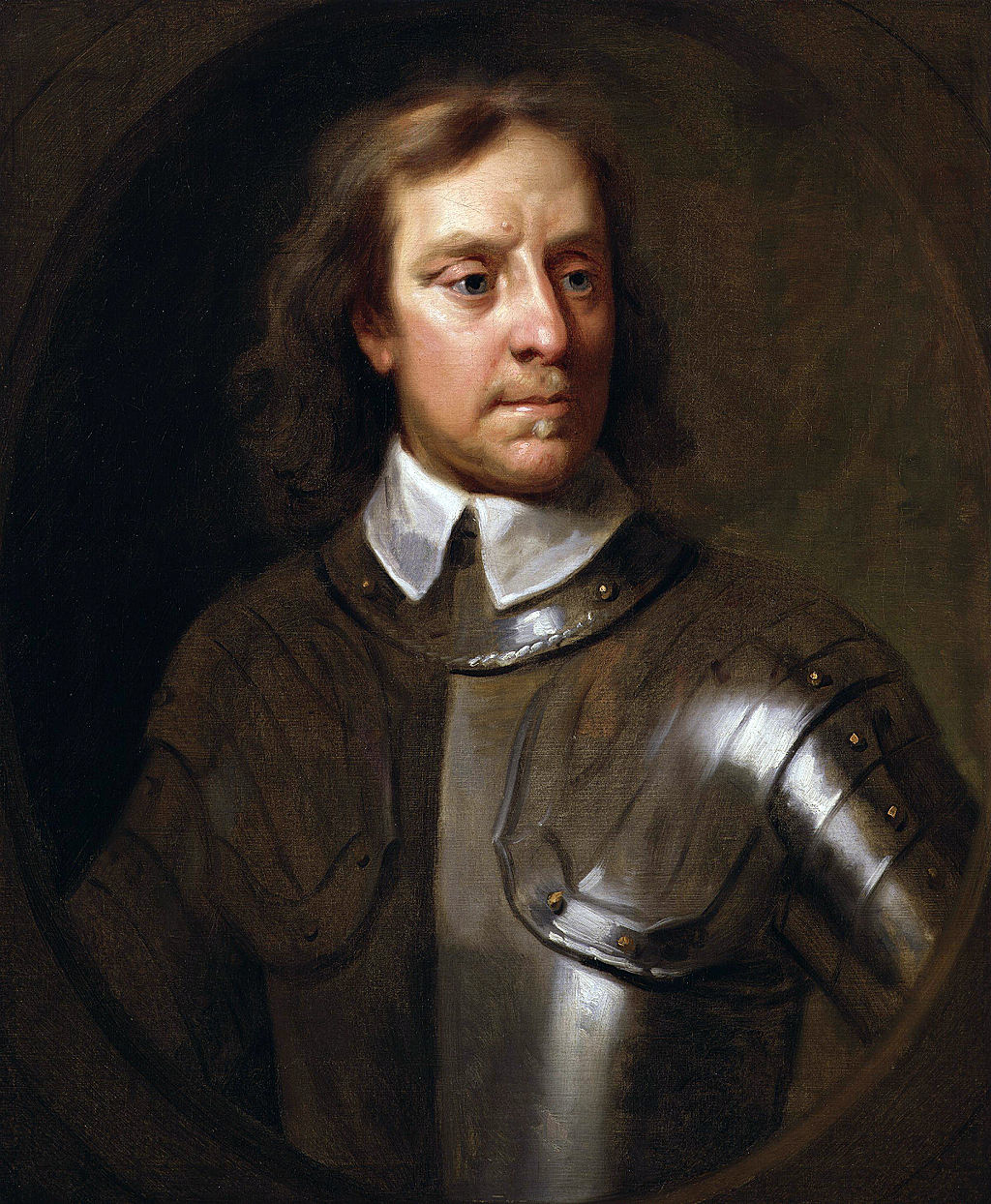 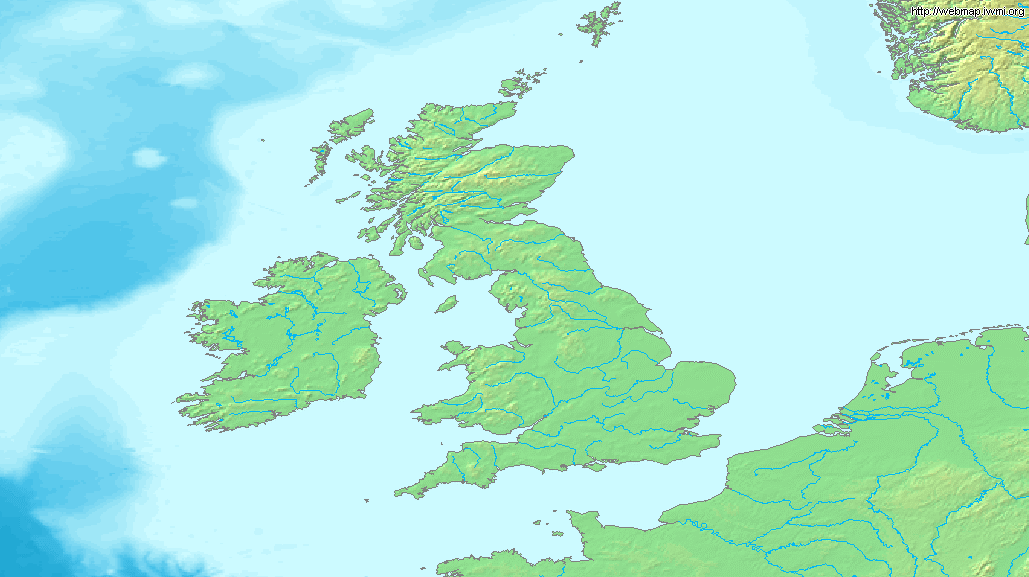 Schottland
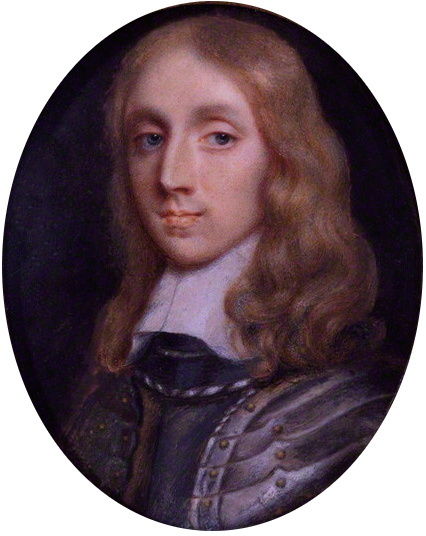 England
London
Irland
Wales
Frankreich
1646
1648
1650
1654
1658
1660
1642
1644
1652
1656
6
08. Mai 1660: Das Conventional Parliament (Apr. – Dez.) bittet Charles nach England zurück
Mai 1659 – Feb. 1660: Instabile Verhältnisse zw. Armee & Parlament
04. Apr. 1660: Charles erlässt die Declaration of Breda (Amnestie, religiöse Toleranz & Sicherheit für Streitkräfte)
25. Mai 1659: Auf Druck des Rumpf-parlaments tritt R. Cromwell zurück
Apr. – Mai 1559: Nach wachsenden Spannungen zw. Armee, Parlament & Cromwell setzt die New Model Army das Rumpfparlament erneut ein
Jan. – Apr. 1659: Auf Grund von Finanzproblemen beruft R. Cromwell das 3. Parlament des Protektorats ein
Okt. 1659 – Apr. 1660: General Monck marschiert von Schottland nach London, stellt die Macht des Parlaments wieder her & kontaktiert Charles II
Verlauf
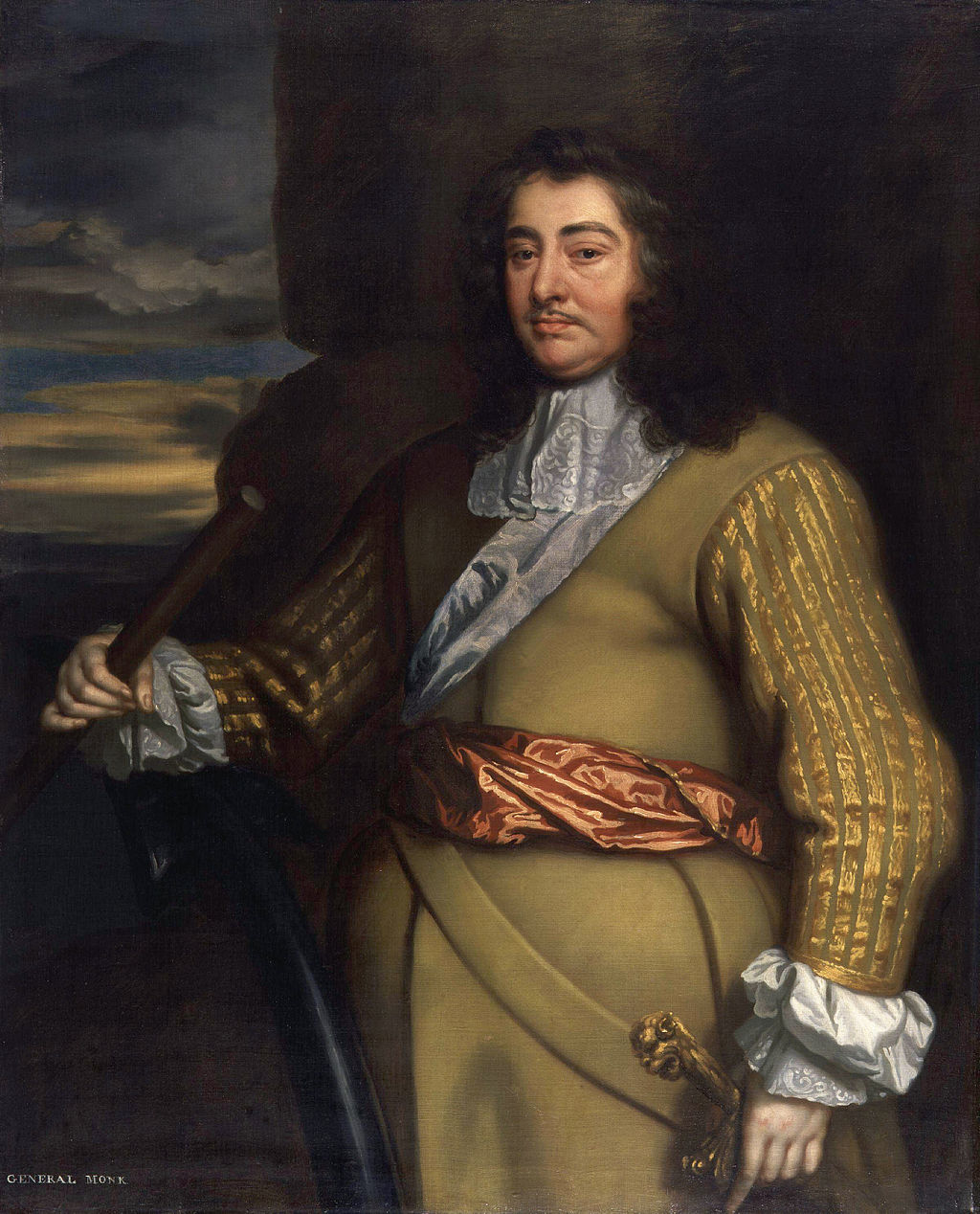 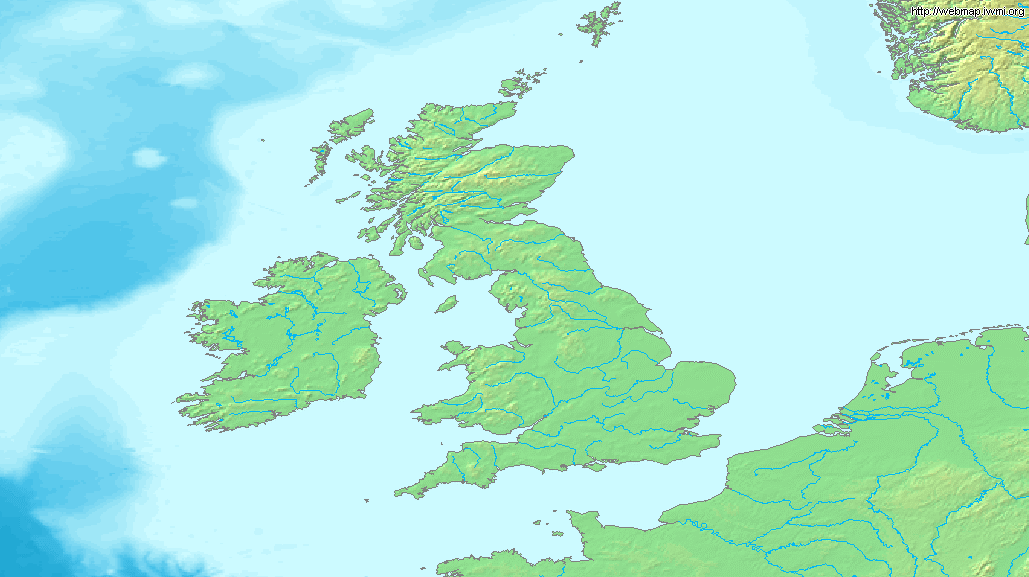 Schottland
General George Monck
(1608 – 1670)
England
London
Irland
Wales
29. Mai 1660: „His Majesty‘s Return to his Parliament“
Frankreich
1646
1648
1650
1654
1658
1660
1642
1644
1652
1656
7
Folgen
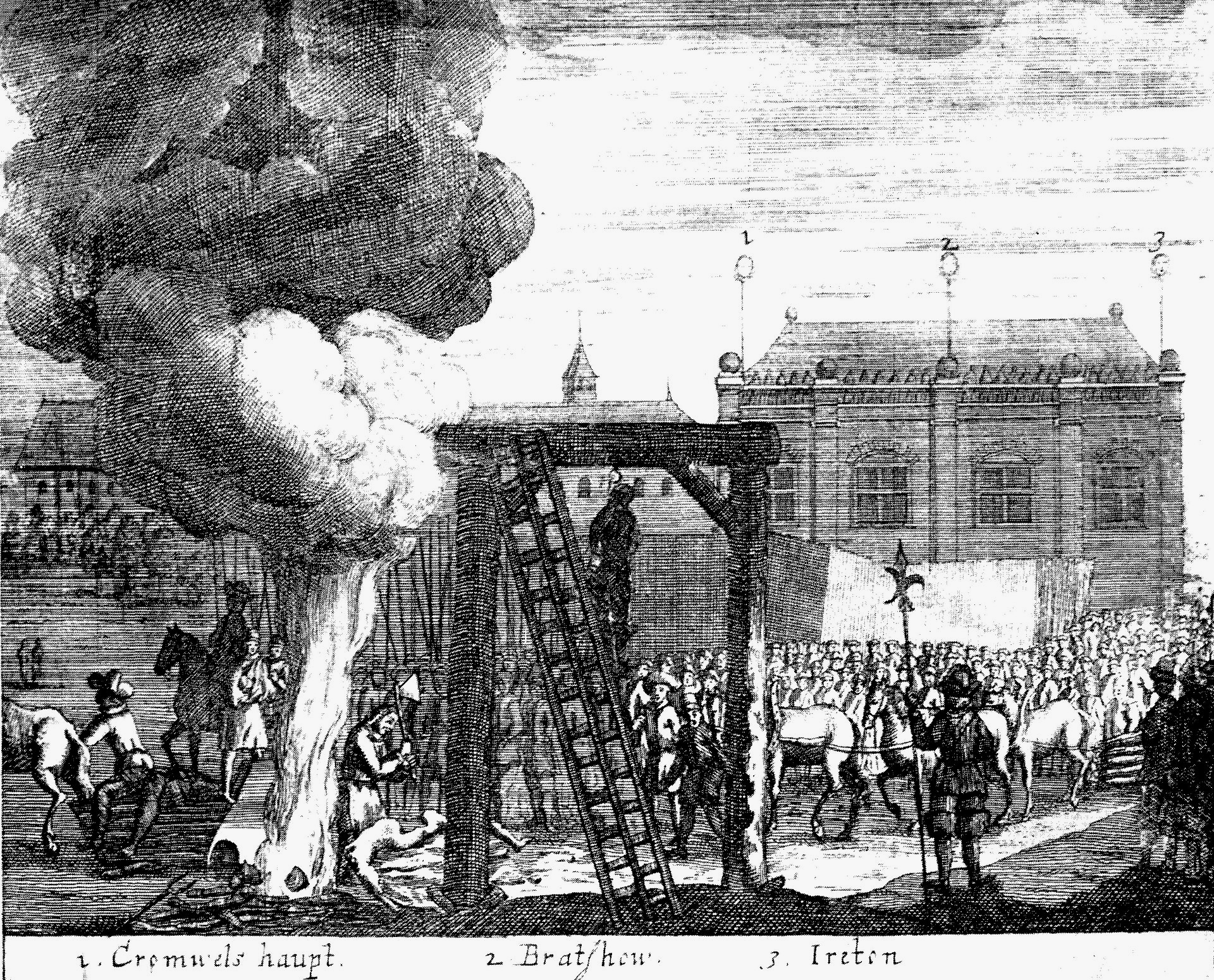 Mit Der Thronbesteigung Charles II beginnt die  Restauration (1660-1688)
König & Parlament nehmen ihre Arbeit wieder auf
Die Church of England wird wieder hergestellt & Anglikanismus wird wieder führende Konfession
Über Nacht wandelt sich das kulturelle & gesellschaftliche Leben von puritanischer Enthaltsamkeit zu „britischer“ Offenheit
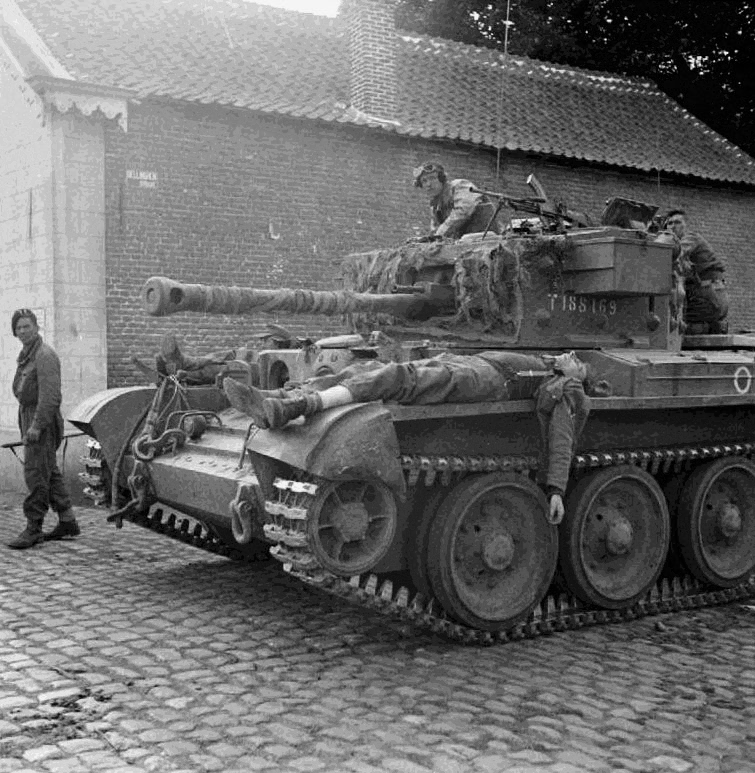 Bürgerkrieg & Interregnum bedeuten eine Stärkung des Parlaments & sind damit die Grundlage für die konstitutionelle Monarchie in Großbritannien & dem Vereinigten Königreich
Das Interregnum & Oliver Cromwell werden kontrovers beurteilt
Beispiel: Vor dem 1. Weltkrieg will der First Lord of the Admiralty Winston Churchill 2 mal ein Schlachtschiff HMS Oliver Cromwell taufen lassen – beide Male folgt ein Veto von König George V
Cromwell Tank
8
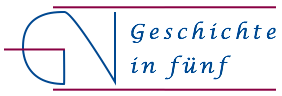 www.geschichte-in-5.de